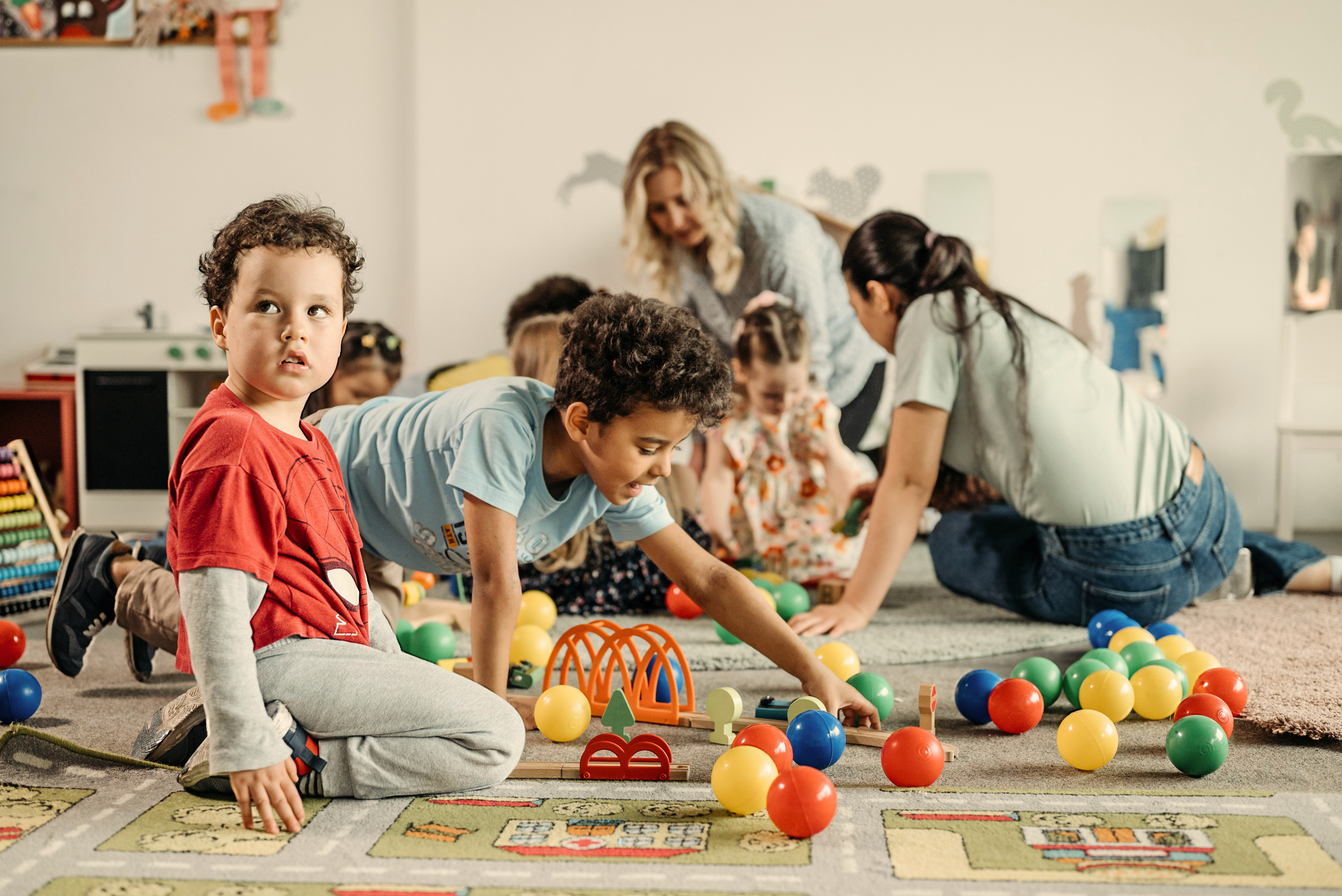 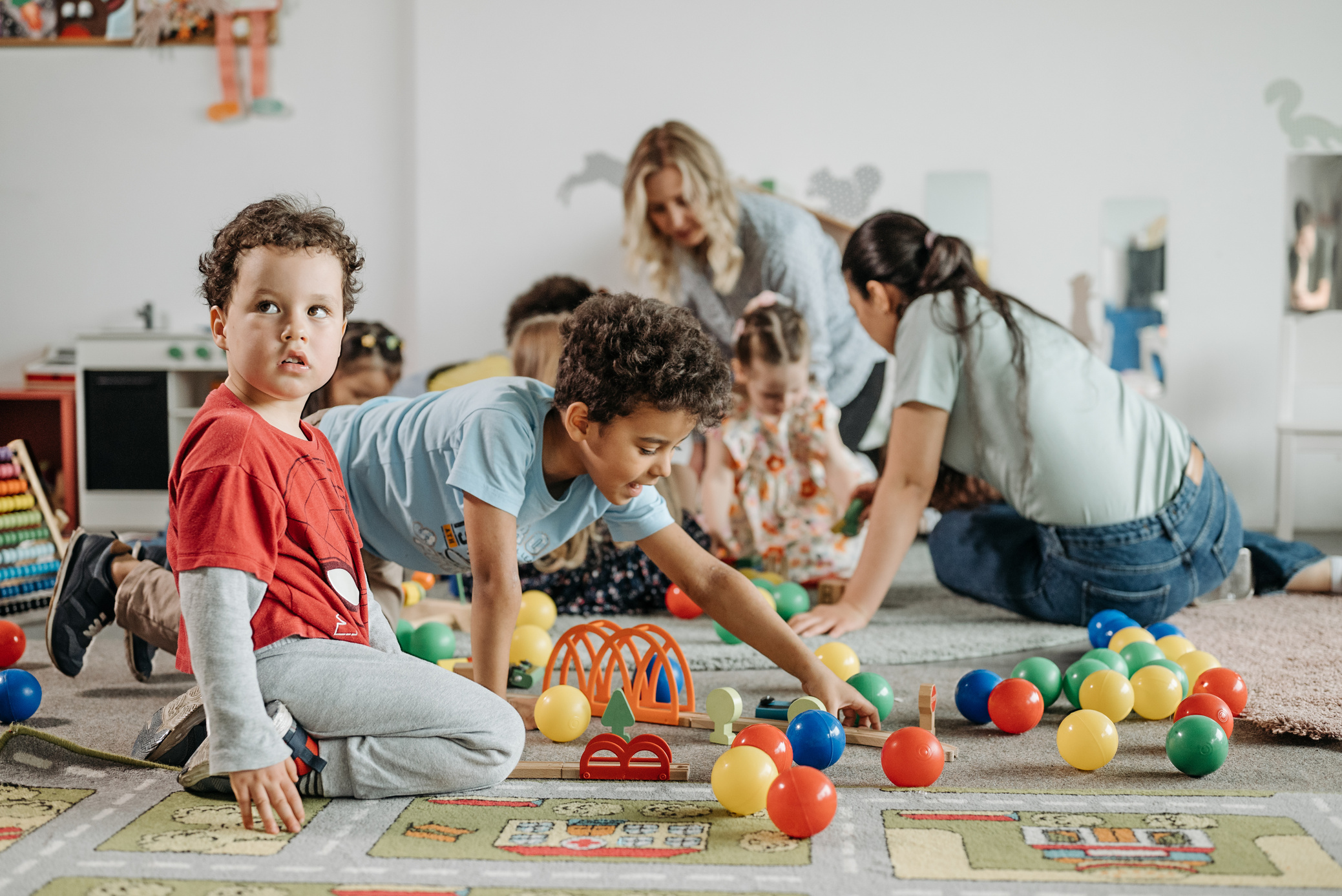 Rok szkolny 2023/2024
OSIĄGNIĘCIA
POWIATOWEJ PORADNI
Psychologiczno-Pedagogicznej
w Tarnowie
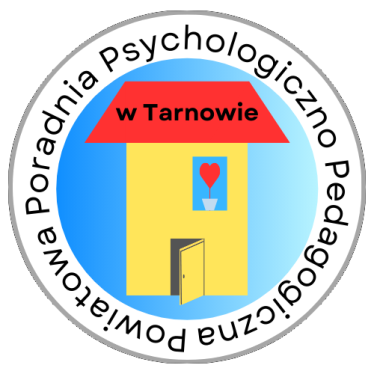 1.
Misją Poradni jest:
Pomoc dzieciom, młodzieży, rodzicom (opiekunom)                                                  i nauczycielom potrzebującym wsparcia, poszukującym dróg w samorozwoju poprzez wnikliwą diagnozę psychologiczną, pedagogiczną i logopedyczną oraz działania profilaktyczne  i doradztwo.

Oferujemy każdemu indywidualne podejście oraz wsparcie w działaniach wychowawczych rodziców                                     i nauczycieli, a także pomoc w minimalizowaniu nieharmonijności  rozwojowych dzieci.

Na bazie wiedzy i umiejętności pracowników propagujemy naszą placówkę w środowisku lokalnym, zachęcając do korzystania z naszej pomocy.
2.
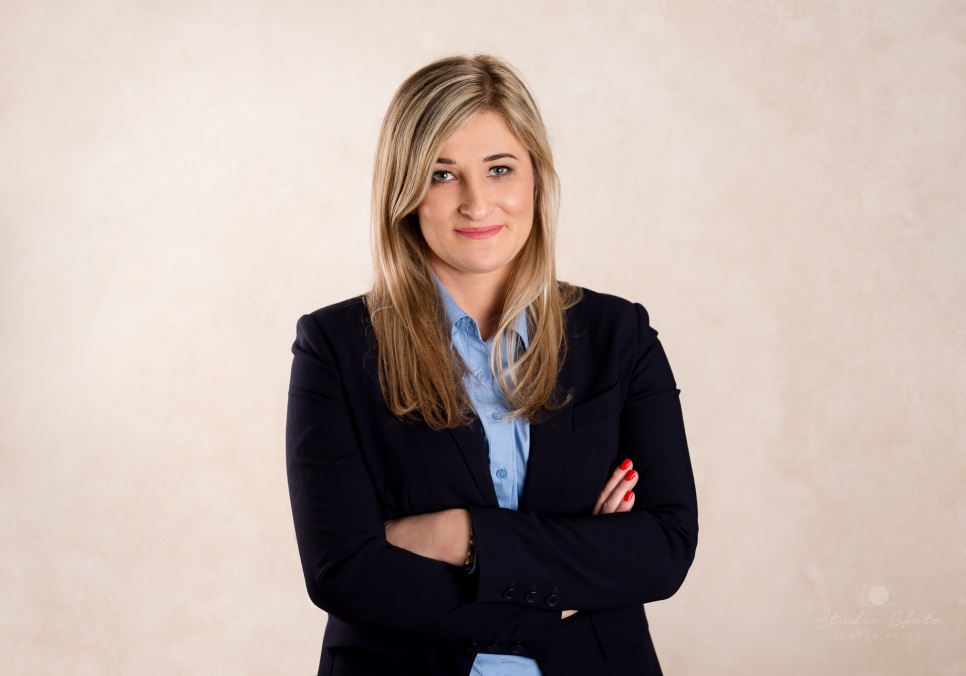 dr Renata Smoleń
Dyrektor Powiatowej Poradni
Psychologiczno-Pedagogicznej
Placówka Powiatowej Poradni
Psychologiczno-Pedoagogicznej
w Tarnowie, ul Krzyska 17 A
3.
mgr Magdalena Perłowska
mgr Katarzyna Kargol
mgr Joanna Szopińska
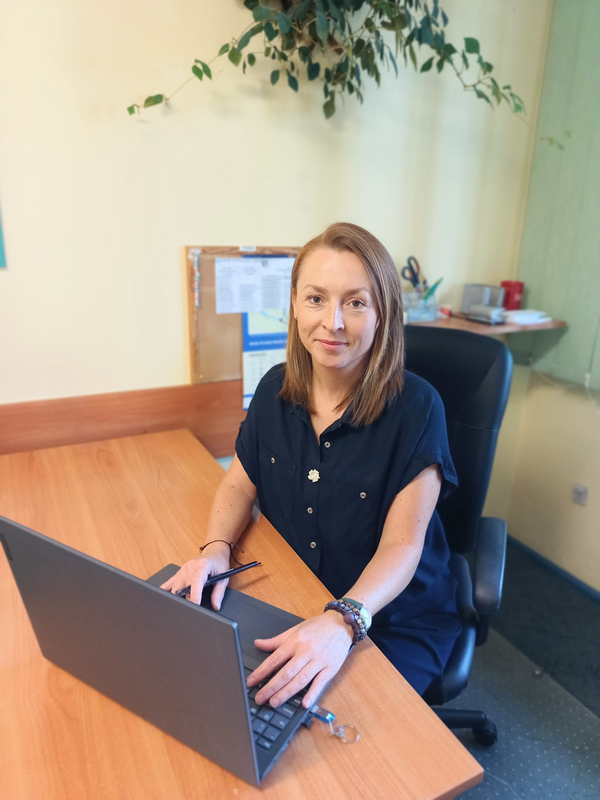 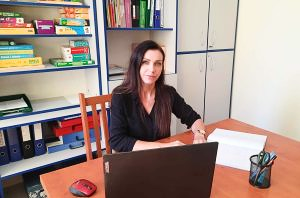 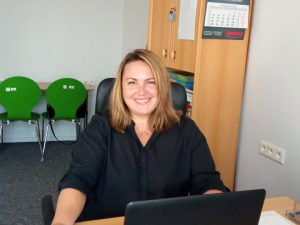 Kierownik PPPP 
 w Tarnowie
Filia w Żabnie
Kierownik PPPP 
 w Tarnowie
Filia w Tuchowie
Kierownik PPPP 
 w Tarnowie
Filia w Wojniczu
KIEROWNICY FILII PPPP
4.
FILIA W TUCHOWIE
FILIE POWIATOWEJ PORADNI
PSYCHOLOGICZNO-PEDAGOGICZNEJ
FILIA W WOJNICZU
FILIA W ŻABNIE
5.
Powiatowa Poradnia Psychologiczno-Pedagogiczna W Tarnowie
FILIA W TUCHOWIE
6.
Powiatowa Poradnia Psychologiczno-Pedagogiczna W Tarnowie
FILIA W WOJNICZU
7.
Powiatowa Poradnia Psychologiczno-Pedagogiczna W Tarnowie
FILIA W ŻABNIE
8.
Obszar działania – PPPP Tarnów:
Obszar działania Filia w Tuchowie:
Lisia Góra, Pleśna, Radłów, Ryglice (Zalasowa, Lubcza, Wola Lubecka), Skrzyszów, Tarnów, Wierzchosławice.
Ciężkowice, Gromnik, Ryglice (Ryglice, Bistuszowa, Joniny, Kowalowa), Szerzyny,
Rzepiennik Strzyżewski,  Tuchów.
OBSZAR DZIAŁANIA PPPP W TARNOWIE
16 gmin Powiatu Tarnowskiego podzielone pomiędzy Poradnię Tarnów oraz poszczególne Filie
Obszar działania Filia w Żabnie
Obszar działania Filia w Wojniczu
Wietrzychowice, Żabno.
Wojnicz, Zakliczyn.
9.
Psycholog
10,85
11
1.
Pedagog
9
9
2.
Logopeda
9
9
3.
Razem
28,85
29
Stanowisko
Etat
Osoba
LP.
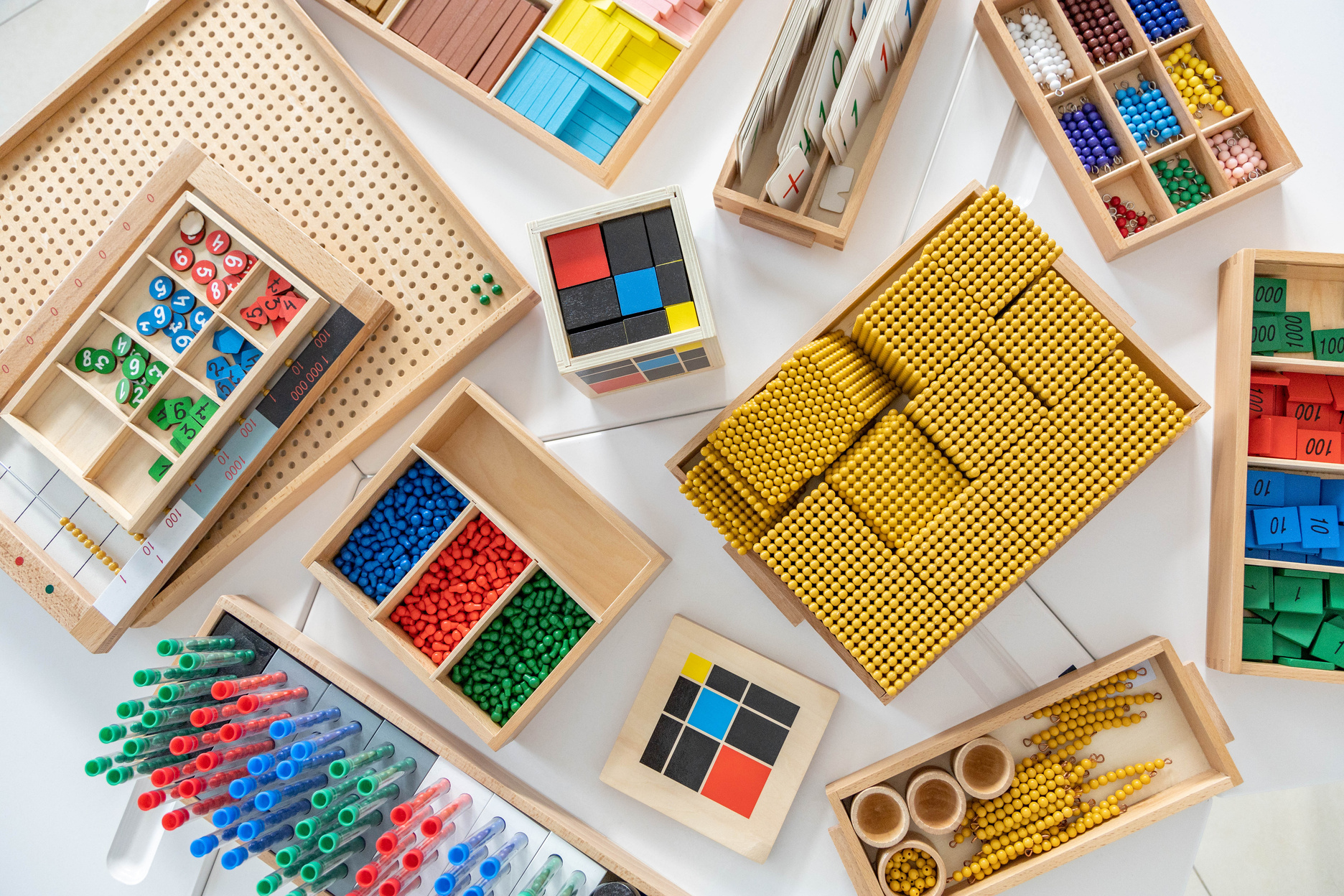 (stan na 31.08.2024 r.)
KADRA PEDAGOGICZNA
10.
Razem
7,8
9*
* dwie osoby pełnią dwa stanowiska
Główny Księgowy
1
1
1.
Samodzielny Referent
1
1
2.
Starszy Referent
1,5
2
3.
Stanowisko
Etat
Osoba
LP.
Referent
1
1
4.
Sekretarka
1,5
2
5.
Pomoc administracyjna
1
1
6.
Sprzątająca
0,8
3
7.
PRACOWNICY ADMINISTRACJI 
i obsługi
(stan na 31.08.2024 r.)
11.
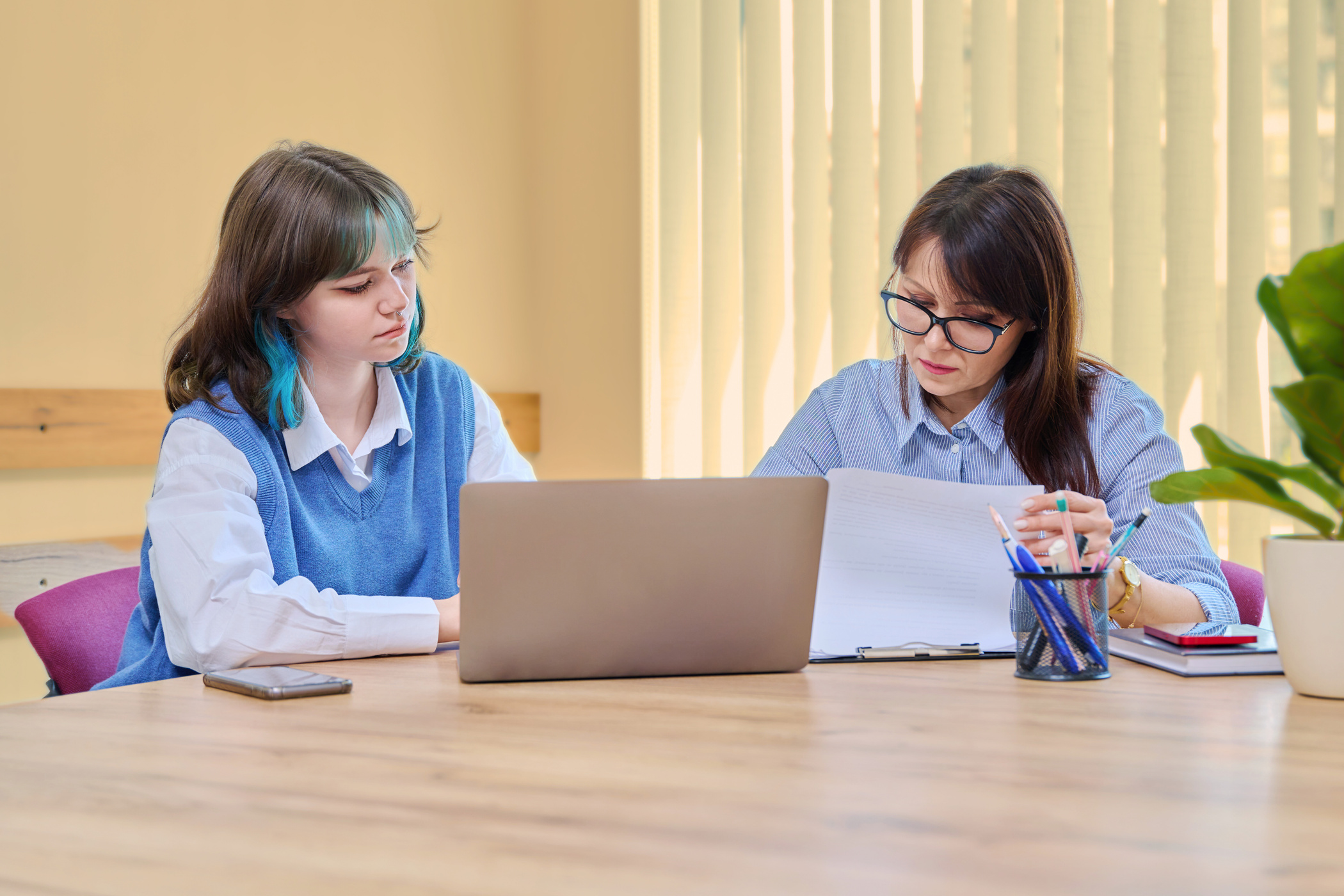 ZAKRES ZADAŃ
PRACOWNIKÓW
PEDAGOGICZNYCH
Diagnozowanie, terapia indywidualna i grupowa, psychoedukacja, doradztwo zawodowe, mediacje, interwencje w środowisku ucznia oraz działalność informacyjna.
12.
Badania diagnostyczne: psychologiczne, pedagogiczne oraz logopedyczne.
Doradztwo psychologiczne, pedagogiczne i logopedyczne dla młodzieży, rodziców i nauczycieli.
w roku szkolnym 2023/2024
POWIATOWA PORADNIA 
Psychologiczno-Pedagogiczna
PROPONOWAŁA:
Specjalistyczną diagnozę w kierunku kształcenia ponadpodstawowego                       i wyboru zawodu dla uczniów klas VIII szkół podstawowych.
13.
POMOC PSYCHOLOGICZNO - PEDAGOGICZNA              I LOGOPEDYCZNA
w roku szkolnym 2023/2024
14.
Dzieci (poza placówkami oświatowymi w wieku 0-5 lat)
0
6 729
1.
Przedszkola
92
6 269
2.
Oddziały Rocznego Przygotowania Przedszkolnego
137
2 328
3.
Wyszczególnienie
Liczba placówek
Liczba dzieci/uczniów
LP.
Szkoły podstawowe
110
15 876
4.
Szkoły ponadpodstawowe/ inne placówki oświatowe prowadzone przez Powiat Tarnowski
13
3 049
5.
Liczba placówek oświatowych ogółem 223
Liczba dzieci/uczniów ogółem 34 171
Dane na podstawie arkusza organizacyjnego Poradni na rok szkolny 2023/2024
15.
DZIAŁALNOŚĆ MERYTORYCZNA 
w liczbach
w roku szkolnym 2023/2024
16.
1 682 diagnoz pedagogicznych,
PPPP W TARNOWIE WRAZ Z FILIAMI 
przyjęła 3 608 dzieci
PPPP w Tarnowie wraz z Filiami przeprowadziła   4 792 diagnoz w tym:
1 929 diagnoz psychologicznych,
1 179 diagnoz logopedycznych,
2 diagnozy pod kątem wyboru zawodu.
17.
ZAJĘCIA TERAPEUTYCZNE INDYWIDUALNE
PPPP w Tarnowie wraz z Filiami przeprowadziła  zajęcia terapeutyczne indywidualne dla 
985 dzieci w tym:
W zajęciach psychoterapii uczestniczyło 114 dzieci
na terapię pedagogiczną uczęszczało 36 dzieci 
w terapii logopedycznej wzięło udział 603 dzieci 
w terapii EEG Biofeedback uczestniczyło 11 dzieci 
w zajęciach wczesnego wspomagania rozwoju 
dla dzieci 0-6 r.ż. uczestniczyło 20 dzieci 
testem MOXO zdiagnozowano 201 dzieci
18.
ZAJĘCIA PROWADZONE W TERENIE
Zorganizowano zajęcia psychoedukacyjne 
w szkołach dla 2 918 dzieci i młodzieży,
Pracownicy Poradni udzielili 901 porad po badaniach przesiewowych dzieci 6–letnich i 5-letnich oraz 55 porad dla uczniów klas I,
Udzielono 1 200 indywidualnych porad i konsultacji dla rodziców i nauczycieli,
Pracownicy wygłosili 24 prelekcji dla 625 rodziców,
Na zaproszenie Dyrektorów szkół pracownicy przeprowadzili 14 Rad Pedagogicznych 
dla 276 nauczycieli,
W zajęciach aktywizujących do wyboru kierunku kształcenia i zawodu udział wzięło 156 uczniów.
19.
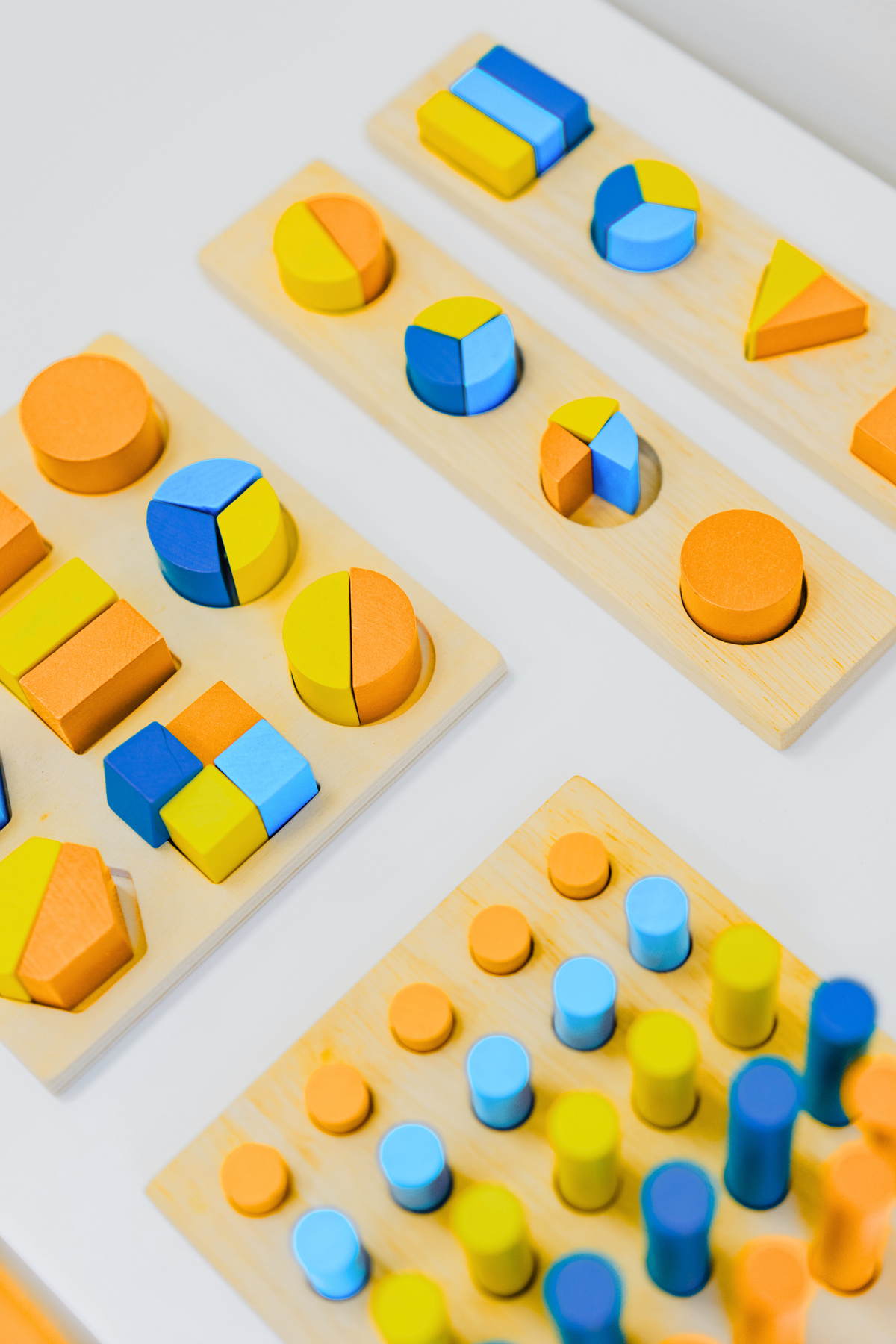 ORGANIZOWANIE
I PROWADZENIE
WSPOMAGANIA PRZEDSZKOLI, szkół i placówek
Szkoleniowe rady pedagogiczne przeprowadzono                        w 17 placówkach
Logopedyczne, pedagogiczne i psychologiczne badania przesiewowe prowadzono 
w 37 placówkach
Opinie o potrzebie dostosowania wymagań edukacyjnych dla uczniów wydano dla 112 szkół
Opinie o potrzebie objęcia uczniów pomocą psychologiczno-pedagogiczną wydano                                                  dla 187 placówek
Zajęcia warsztatowe prowadzono w 60 szkołach
20.
ZESPÓŁ
ORZEKAJĄCY
w roku szkolnym 2023/2024
21.
Niesłyszących i słabosłyszących
13
1.
Rodzaj wydanego orzeczenia
Ogółem
LP.
Niewidomych i słabowidzących
22
2.
Z niepełnosprawnością intelektualną w stopniu lekkim
37
3.
Z niepełnosprawnością intelektualną w stopniu umiarkowanym lub znacznym
20
4.
Z niepełnosprawnością sprzężoną
71
5.
Zagrożonych niedostosowaniem społecznym
20
6.
Niedostosowanych społecznie
0
7.
O potrzebie zajęć rewalidacyjno – wychowawczych
10
8.
O potrzebie indywidualnego nauczania
66
9.
O braku potrzeby indywidualnego nauczania
0
10.
Zespół Orzekający wydał 419 orzeczeń w roku szkolnym 2023/2024, w tym:
22.
Uchylające
0
11.
Rodzaj wydanego orzeczenia
Ogółem
LP.
Odwołania do kuratora oświaty
0
12.
O potrzebie indywidualnego obowiązkowego rocznego przygotowania przedszkolnego
2
13.
O braku potrzeby kształcenia specjalnego
0
14.
O braku potrzeby indywidualnego obowiązkowego rocznego przygotowania przedszkolnego
0
15.
O braku potrzeby zajęć rewalidacyjno – wychowawczych
0
16.
Z niepełnosprawnością ruchową w tym z afazją
47
17.
Z autyzmem w tym z  zespołem Aspergera
111
18.
23.
nabywanie nowych kwalifikacji              na studiach podyplomowych                             i kursach kwalifikacyjnych,
Pracownicy Poradni doskonalili swój warsztat pracy poprzez:
udział w warsztatach, szkoleniach, kursach,
wewnętrznych formach doskonalenia,
korzystanie z literatury fachowej.
24.
Starostwo Powiatowe w Tarnowie,
Specjalne Ośrodki Szkolno-Wychowawcze,
Urzędy Miast i Gmin,
Współpraca PPPP w Tarnowie 
 z różnymi instytucjami
Ośrodek Opiekuńczo-Rehabilitacyjny                    w Jadownikach Mokrych,
Powiatowe Centrum Pomocy Rodzinie,
Regionalny Ośrodek Rewalidacyjno-Wychowawczy w Pogórskiej Woli,
Gminne Ośrodki Pomocy Społecznej,
Centrum Informacji i Planowania Kariery Zawodowej,
Świetlice profilaktyczno-wychowawcze,
Urzędy Pracy,
Opiniodawczy Zespół Sądowych Specjalistów ,
OHP,
Sąd Rejonowy Wydział III Rodzinny i Nieletnich,
Placówki służby zdrowia,
Policja.
25.
Przedsięwzięcia realizowane
w roku szkolnym 2023/2024
26.
POWIAT TARNOWSKI
Lider projektu
,,Rozwijanie umiejętności radzenia sobie ze stresem.” 
,,Rozpoznawanie swoich możliwości i ograniczeń w zakresie wykonywanych zadań zawodowych oraz uwzględnienie ich 
w planowaniu ścieżki edukacyjno-zawodowej”
Zajęcia w ramach projektu ,,JA, ja i otoczenie, Moja kariera”
Tytuł
Dostarczanie wiedzy na temat stresu, jego przyczyn i objawów. Poprawa umiejętności radzenia sobie ze stresem w sytuacjach trudnych. Nauka technik relaksacyjnych.
Cel:
9 kwietnia 2024
Termin
Powiatowa Poradnia Psychologiczno-Pedagogiczna 
 w Tarnowie, Filia w Tuchowie, Filia w Żabnie
Podmiot współpracujący
JA, ja i otoczenie, Moja kariera
27.
Zakres współpracy Poradni
 w ramach projektu
Przeprowadzenie przez pracowników PPPP w Tarnowie Filia w Tuchowie, Filia w Żabnie zajęć warsztatowych dla uczniów szkół ponadpodstawowych pt. ,,Rozwijanie umiejętności radzenia sobie ze stresem.”, ,,Rozpoznawanie swoich możliwości i ograniczeń w zakresie wykonywanych zadań zawodowych oraz uwzględnienie ich w planowaniu ścieżki edukacyjno-zawodowej”.

Zajęcia w ramach projektu ,,JA, ja i otoczenie, Moja kariera”, mające na celu dostarczanie wiedzy na temat stresu, jego przyczyn i objawów. Poprawę umiejętności radzenia sobie ze stresem w sytuacjach trudnych. 
Nauki technik relaksacyjnych.
28.
Prelekcje dla rodziców
10
1.
Liczba przesiewów, prelekcji, rad pedag.
LP.
Przesiew
12
2.
Szkoleniowa Rada Pedagogiczna
7
3.
Doradztwo zawodowe
4.
Zajęcia grupowe logopedyczne
5.
Zajęcia warsztatowe
6.
266
305
120
137
4
1348
rodziców
uczniów/dzieci
/przedszkolaków
nauczyciele
uczniów
uczniów
uczniów
Liczba uczestników
W  roku szkolnym 2023/2024 przeprowadzono 29 przesiewów, prelekcji 
i rad pedagogicznych, w których udział wzięło 2 180 uczestników, w tym:
29.
Prowadzone w roku szkolnym 2023/2024
Spotkania dla Psychologów
30.
Organizator
Tytuł
Cel:
Adresaci
Miejsce
Termin
Prowadzący
Forma
Liczba uczestników
Powiatowa Poradnia Psychologiczno-Pedagogiczna w Tarnowie, 
Filia w Tuchowie
,,Spotkania konsultacyjne dla psychologów pracujących w przedszkolach               i szkołach.”
Celem spotkań było budowanie sieci współpracy i wymiany wiedzy dla psychologów szkolnych i przedszkolnych. Skupiały się one na wspieraniu nauczycieli i specjalistów, konsultowaniu trudności w pracy z dziećmi, dzieleniu się doświadczeniem oraz uzyskiwaniu wsparcia. Spotkania miały także na celu doskonalenie kompetencji psychologów i wspieranie realizacji zaleceń poradni psychologiczno-pedagogicznych.
Psycholodzy pracujący w placówkach oświatowych na terenie gmin: 
Tuchów, Ryglice, Gromnik, Ciężkowice, Rzepiennik Strzyżewski, Szerzyny
Powiatowa Poradnia Psychologiczno-Pedagogiczna w Tarnowie
Filia w Tuchowie
26.02.2024 r., 25.03.2024 r., 22.04.2024 r., 20.05.2024 r.
mgr Agnieszka Szymańska, mgr Katarzyna Rejkowicz
Spotkania konsultacyjne
9
KONSULTACJE DLA PSYCHOLOGÓW
31.
Organizator
Tytuł
Cel:
Adresaci
Miejsce
Termin
Prowadzący
Forma
Liczba dyżurów
Powiatowa Poradnia Psychologiczno-Pedagogiczna w Tarnowie
Filia w Tuchowie
,,Punkt konsultacyjny.”
Ułatwienie korzystania z pomocy psychologiczno-pedagogicznej udzielanej przez pracowników Poradni dla osób zamieszkałych z dala od siedziby Poradni.
Dyrektorzy szkół i przedszkoli, rodzice, nauczyciele, uczniowie
Publiczna Szkoła Podstawowa w Szerzynach
Rok szkolny 2023/2024.
mgr Agnieszka Szymańska
Porady konsultacje, interwencje, instruktaż, zajęcia psychoedukacyjne 
w formie warsztatów
9
PUNKT KONSULTACYJNY
32.
Prowadzone w roku szkolnym 2023/2024
Spotkania dla Logopedów
33.
Organizator
Tytuł
Cel:
Adresaci
Miejsce
Termin
Prowadzący
Forma
Liczba uczestników
Powiatowa Poradnia Psychologiczno-Pedagogiczna w Tarnowie, 
Filia w Tuchowie
,,Afazja Motoryczna- ćwiczenia praktyczne”, 
,,Jak radzić sobie z głoską r - diagnoza i terapia”
Poszerzenie specjalistycznej wiedzy, nabywanie nowych umiejętności, wymiana doświadczeń zawodowych związanych z tzw. ,,trudnymi przypadkami” w przebiegu diagnozy i terapii logopedycznej.
Nauczyciele, logopedzi szkolni
Powiatowa Poradnia Psychologiczno-Pedagogiczna w Tarnowie
Filia w Tuchowie
29.02.2024, 16.05.2024.
mgr Ewa Jachym-Kawa, mgr Magdalena Perłowska
Spotkania konsultacyjne w formie warsztatów
11
SPOTKANIA DLA LOGOPEDÓW
34.
Organizator
Tytuł
Cel:
Adresaci
Miejsce
Termin
Prowadzący
Forma
Liczba uczestników
Powiatowa Poradnia Psychologiczno-Pedagogiczna w Tarnowie
,,Spotkanie logopedów w Powiatowej Poradni Psychologiczno-Pedagogicznej w Tarnowie.’’
Integracja logopedów, wymiana doświadczeń i informacji, studium przypadku, określenie tematyki kolejnego spotkania, rozmowa na temat możliwych form współpracy.
Logopedzi pracujący w placówkach podlegających PPPP w Tarnowie
Powiatowa Poradnia Psychologiczno-Pedagogiczna w Tarnowie
30.01.2024 r.
mgr Edyta Łabuda
Spotkanie
9
SPOTKANIA DLA LOGOPEDÓW
35.
Prowadzone w roku szkolnym 2023/2024
Spotkania dla Pedagogów
36.
Organizator
Tytuł
Cel:
Adresaci
Miejsce
Termin
Prowadzący
Forma
Liczba uczestników
Powiatowa Poradnia Psychologiczno-Pedagogiczna w Tarnowie, 
Filia w Tuchowie
,,Spotkania szkoleniowo-konsultacyjne z pedagogami szkolnymi.”
Omówienie zasad współpracy szkół z poradnią, wymiana doświadczeń, wsparcie w realizacji zaleceń zawartych w opiniach i orzeczeniach wydawanych przez poradnie psychologiczno-pedagogiczne.
Pedagodzy szkolni, pedagodzy specjalni
Powiatowa Poradnia Psychologiczno-Pedagogiczna w Tarnowie
Filia w Tuchowie
28.11.2023, 05.12.2023
mgr Jolanta Dziuban, mgr Natalia Niedźwiecka
Spotkania konsultacyjne
16
SPOTKANIA DLA PEDAGOGÓW
37.
Organizator
Tytuł
Cel:
Adresaci
Termin
Prowadzący
Forma
Powiatowa Poradnia Psychologiczno-Pedagogiczna w Tarnowie (w ramach WDN pedagogów), Filia w Wojniczu, Filia w Żabnie
,,Europejski Tydzień Świadomości Dysleksji - Uczeń z dysleksją 
w świecie cyfrowym”, ,,Symptomy ryzyka dysleksji u dzieci przedszkolnych i wczesnoszkolnych”,
,,Symptomy dysleksji u uczniów klas IV - VI”, ,,Dysleksja, fakty i mity”
Zwiększenie świadomości na temat dysleksji rozwojowej oraz dysleksji 
w świecie cyfrowym.
Nauczyciele, rodzice, uczniowie
02. - 06.10.2023 r., 11.10.2023 r.
mgr Katarzyna Dalach-Czapkowicz, mgr Joanna Szopińska
Spotkanie konsultacyjne pedagogów szkolnych, szkoleniowa Rada Pedagogiczna w szkołach, badania przesiewowe w przedszkolach, tablica informacyjna, infografiki oraz artykuły  na stronię internetową Poradni
ć
ó
EUROPEJSKI TYDZIEŃ ŚWIADOMOŚCI DYSLEKSJI
ą
38.
Organizator
Tytuł
Cel:
Adresaci
Termin
Prowadzący
Forma
Powiatowa Poradnia Psychologiczno-Pedagogiczna w Tarnowie  
Filia w Tuchowie
,,Światowy Dzień Osób z Zespołem Downa”
Podnoszenie świadomości społeczeństwa na temat życia i potrzeb osób 
z Zespołem Downa, propagowanie dobra i praw ludzi z tą wadą genetyczną.
Rodzice, uczniowie
21.03.2024 r.
mgr Natalia Niedźwiecka
Infografika na stronę www Poradni, plakat informacyjny
ŚWIATOWY DZIEŃ OSÓB
Z ZESPOŁEM DOWNA
39.
Organizator
Tytuł
Cel:
Adresaci
Termin
Prowadzący
Forma
Powiatowa Poradnia Psychologiczno-Pedagogiczna w Tarnowie (w ramach WDN pedagogów), Filia w Wojniczu, Filia w Żabnie
,,Międzynarodowy Dzień Osób z Niepełnosprawnościami”
Promowanie w przestrzeni publicznej dyskusji na temat problemów osób 
z niepełnosprawnościami i wspieranie pełnej realizacji ich praw, w tym umożliwienia pełnego włączenia tej grupy w życie społeczne.
Rodzice
03.12.2023 r.
mgr Katarzyna Dalach-Czapkowicz, mgr Joanna Szopińska
Artykuł umieszczony na stronie www Poradni, gazetka ścienna
MIĘDZYNARODOWY DZIEŃ 
OSÓB Z NIEPEŁNOSPRAWNOŚCIAMI
40.
Organizator
Tytuł
Cel:
Adresaci
Termin
Prowadzący
Forma
Miejsce
Powiatowa Poradnia Psychologiczno-Pedagogiczna w Tarnowie 
Filia w Żabnie
,,Międzynarodowy Dzień Praw Dziecka”
Propagowanie wiedzy dotyczącej praw dziecka.
Rodzice
20.11.2023 r.
mgr Natalia Lech
Gazetka ścienna, materiały na stronie internetowej
PPPP w Tarnowie Filia w Żabnie, strona www
MIĘDZYNARODOWY 
DZIEŃ PRAW DZIECKA
41.
Organizator
Tytuł
Cel:
Adresaci
Termin
Prowadzący
Forma
Powiatowa Poradnia Psychologiczno-Pedagogiczna w Tarnowie
Filia w Wojniczu
,,Ogólnopolski Dzień Walki z Depresją”
Promowanie wiedzy na temat depresji. Czym jest, jakie ma objawy, jak wygląda leczenie oraz jak można okazać wsparcie osobom, które na nią chorują.
Nauczyciele, rodzice, uczniowie
23.02.2024 r.
mgr Marzena Szczebak
Grafika na stronie poradni
OGÓLNOPOLSKI DZIEŃ
WALKI Z DEPRESJĄ
42.
Organizator
Tytuł
Cel:
Adresaci
Termin
Prowadzący
Forma
Miejsce
Powiatowa Poradnia Psychologiczno-Pedagogiczna w Tarnowie (w ramach WDN logopedów), Filia w Tuchowie, Filia w Wojniczu, Filia w Żabnie
,,Europejski Dzień Logopedy”
Rozpowszechnianie wiedzy logopedycznej, podkreślenie znaczenia logopedii dla rozwoju mowy i komunikacji.
Rodzice
06.03.2024 r.
Logopedzi pracujący w PPPP oraz w Filiach
Konsultacje z rodzicami
PPPP w Tarnowie Filia w Tuchowie, Filia w Wojniczu, Filia w Żabnie
EUROPEJSKI DZIEŃ 
LOGOPEDY
43.
Organizator
Tytuł
Cel:
Adresaci
Prowadzący
Forma
Termin
Powiatowa Poradnia Psychologiczno-Pedagogiczna w Tarnowie
Filia w Tuchowie, Filia w Wojniczu
,,Jak wspierać rozwój dziecka z autyzmem i Zespołem Aspergera”
Zwiększenie świadomości społecznej na temat autyzmu oraz zwrócenie uwagi na potrzebę większej empatii i tolerancji dla odmiennych możliwości i potrzeb osób ze spektrum autyzmu.
Nauczyciele, rodzice, uczniowie
mgr Marzena Szczebak, mgr Natalia Niedźwiecka
Grafika na stronę internetową Poradni i plakaty informacyjne na korytarzach Poradni
02.04.2024 r.
ŚWIATOWY DZIEŃ 
ŚWIADOMOŚCI AUTYZMU
44.
Organizator
Tytuł
Cel:
Adresaci
Termin
Prowadzący
Forma
Miejsce
Powiatowa Poradnia Psychologiczno-Pedagogiczna w Tarnowie (w ramach WDN logopedów), Filia w Tuchowie, Filia w Wojniczu, Filia w Żabnie
,,Międzynarodowy Dzień Książki dla Dzieci”
Promowanie czytania literatury dziecięcej.
Dzieci uczestniczące w terapii logopedycznej oraz ich rodzice
02.04.2024 r.
mgr Katarzyna Kargol, mgr Katarzyna Zych, mgr Kinga Czerkies
Spotkania z dziećmi
PPPP w Tarnowie Filia w Tuchowie, Filia w Wojniczu, Filia w Żabnie
MIĘDZYNARODOWY DZIEŃ KSIĄŻKI DLA DZIECI
45.
Organizator
Tytuł
Cel:
Adresaci
Termin
Prowadzący
Forma
Miejsce
Powiatowa Poradnia Psychologiczno-Pedagogiczna w Tarnowie, 
Filia w Wojniczu, Filia w Żabnie
,,Światowy Dzień Książki i Praw Autorskich”
Promowanie czytania literatury dziecięcej.
Dzieci uczestniczące w terapii logopedycznej oraz ich rodzice
kwiecień 2024 r.
mgr Katarzyna Kargol, mgr Katarzyna Zych
Spotkania z dziećmi
PPPP w Tarnowie Filia w Wojniczu, Filia w Żabnie
Pan Tadeusz
ŚWIATOWY DZIEŃ KSIĄŻKI 
I PRAW AUTORSKICH
Adam Mickiewicz
46.
Organizator
Tytuł
Cel:
Adresaci
Miejsce
Termin
Prowadzący
Forma
Powiatowa Poradnia Psychologiczno-Pedagogiczna w Tarnowie,
Filia w Tuchowie, Filia w Wojniczu, Filia w Żabnie
,,Potrzebujesz pilnie pomocy – przyjdź”
Udzielenie porad i konsultacji uczniom, rodzicom oraz nauczycielom.
Uczniowie, rodzice, nauczyciele
Powiatowa Poradnia Psychologiczno-Pedagogiczna w Tarnowie,
Filia w Tuchowie, Filia w Wojniczu, Filia w Żabnie
15.05.2024 r.
Specjaliści pracujący w PPPP w Tarnowie oraz w Filiach
Spotkania i konsultacje z rodzicami
DZIEŃ OTWARTY
47.
Organizator
Tytuł
Cel:
Adresaci
Prowadzący
Forma
Miejsce
Termin
Powiatowa Poradnia Psychologiczno-Pedagogiczna w Tarnowie
Filia w Wojniczu, Filia w Żabnie
,,Pogaduszki Maluszka”, ,,Kreatywny maluch”
Stymulacja rozwoju mowy i funkcji poznawczych. Wszechstronna stymulacja percepcji słuchowej, motorycznej i rozwoju zdolności poznawczych.
Dzieci między 2 a 3 rokiem życia z opóźnionym rozwojem mowy uczestniczące w terapii logopedycznej, wymagające stymulacji w zakresie rozwoju mowy
mgr Katarzyna Kargol, mgr Katarzyna Zych, mgr Anna Drozdowska-Flak
Zajęcia grupowe, porady i konsultacje dla rodziców i opiekunów
Powiatowa Poradnia Psychologiczno-Pedagogiczna w Tarnowie,  
Filia w Wojniczu
styczeń 2024 r.  - kwiecień 2024 r.
ZAJĘCIA DLA DZIECI 
Z OPÓŹNIONYM ROZWOJEM MOWY
48.
Organizator
Tytuł
Cel:
Adresaci
Liczba uczestników
Prowadzący
Forma
Miejsce
Termin
Powiatowa Poradnia Psychologiczno-Pedagogiczna w Tarnowie
Filia w Żabnie
,,Naprzód trzylatku”
Stymulacja funkcji słuchowych, ćwiczenie aparatu mowy, motoryki dużej 
i małej, uwagi, pamięci i myślenia, rozwój kompetencji 
emocjonalno-społecznych.
Dzieci 3 letnie
63 dzieci
mgr Katarzyna Zych, mgr Natalia Lech
Zajęcia grupowe, porady i konsultacje dla nauczycieli
Publiczne Przedszkole w Żabnie, Publiczne Przedszkole Nr 2 w Łęgu Tarnowskim
styczeń 2024 r. - czerwiec 2024 r.
ZAJĘCIA STYMULUJĄCE 
ROZWÓJ PSYCHORUCHOWY DZIECI TRZYLETNICH
49.
Organizator
Tytuł
Cel:
Adresaci
Termin
Prowadzący
Forma
Miejsce
Powiatowa Poradnia Psychologiczno-Pedagogiczna w Tarnowie, 
Filia w Wojniczu
,,Zaburzenia przetwarzania słuchowego”,
,,Pracownia Neuronka”
Rozwijanie umiejętności współdziałania w grupie, usprawnianie aparatu oddechowo-fonacyjno-artykulacyjnego, ćwiczenia słuchowe, artykulacyjne, lokalizowanie źródła dźwięku. Poprawienie koncentracji uwagi i pamięci słuchowej.
Dzieci uczestniczące w terapii logopedycznej oraz ich rodzice
14.06.2024 - 04.07.2024, 01.2024 r. - 04.2024 r.
mgr Edyta Łabuda, mgr Katarzyna Kargol
Zajęcia grupowe
Powiatowa Poradnia Psychologiczno-Pedagogiczna w Tarnowie,  
Filia w Wojniczu
ZABURZENIA 
PRZETWARZANIA SŁUCHOWEGO
50.
Organizator
Tytuł
Cel:
Adresaci
Termin
Prowadzący
Forma
Miejsce
Liczba uczestników
Powiatowa Poradnia Psychologiczno-Pedagogiczna w Tarnowie, 
Filia w Wojniczu
,,Zajęcia grupowe rozwijające kompetencje emocjonalno-społeczne.’’
Poprawa funkcjonowania w grupie rówieśniczej, wypracowanie sposobów radzenia sobie w sytuacjach konfliktowych oraz wzmocnienia poczucia własnej wartości.
Uczniowie klas IV-VI, uczniowie z klas I-III z trudnościami natury emocjonalno-społecznej z gmin Wojnicz i Zakliczyn
19.03.2024 r. - 04.06.2024 r., listopad 2023 r. - czerwiec 2024 r. (2 grupy)
mgr Małgorzata Piotrowska, mgr Aleksandra Smoła, mgr Marzena Szczebak
Zajęcia grupowe
Powiatowa Poradnia Psychologiczno-Pedagogiczna w Tarnowie,  
Filia w Wojniczu
19
ZAJĘCIA GRUPOWE
WSPIERAJĄCE ROZWÓJ EMOCJONALNO-SPOŁECZNY
51.
Organizator
Tytuł
Cel:
Adresaci
Termin
Prowadzący
Forma
Miejsce
Liczba uczestników
Powiatowa Poradnia Psychologiczno-Pedagogiczna w Tarnowie
Filia w Wojniczu
,,Zabawy z emocjami”
Rozwijanie kompetencji emocjonalno-społecznych, m. in. umiejętności nazywania i rozpoznawania emocji oraz radzenia sobie z nimi w sposób akceptowany społecznie.
Dzieci w wieku 4-6 lat
maj - czerwiec 2024 r.
mgr Adrianna Wypasek
Zajęcia grupowe, warsztaty - cykl 10 zajęć
Powiatowa Poradnia Psychologiczno-Pedagogiczna w Tarnowie 
Filia w Wojniczu
7
ZAJĘCIA WSPIERAJĄCE
ROZWÓJ EMOCJONALNO-SPOŁECZNY
52.
Organizator
Tytuł
Cel:
Adresaci
Termin
Prowadzący
Forma
Miejsce
Powiatowa Poradnia Psychologiczno-Pedagogiczna w Tarnowie
Filia w Wojniczu
,,Mutyzm wybiórczy - wskazówki do pracy”
Omówienie sposobów wsparcia i terapii dzieci z mutyzmem wybiórczym na terenie przedszkola.
Kadra pedagogiczna
23.11.2013 r.
mgr Adrianna Wypasek
Spotkania szkoleniowe
Niepubliczne Przedszkole w Wojniczu ,,Mój mały świat”
MUTYZM WYBIÓRCZY
WSKAZÓWKI DO PRACY
53.
Organizator
Tytuł
Cel:
Adresaci
Termin
Prowadzący
Forma
Miejsce
Liczba uczestników
Powiatowa Poradnia Psychologiczno-Pedagogiczna w Tarnowie,
Filia w Żabnie
,,Razem Raźniej”
Obniżenie poziomu lęku, otwarcie się na werbalizacje względem rówieśników i dorosłych, wchodzenie w kontakt bezpośredni.
Dzieci z trudnościami w otwieraniu się na kontakt werbalny, w tym dotknięte głęboką nieśmiałością, niską samooceną oraz mutyzmem wybiórczym
luty 2024 r. - czerwiec 2024 r.
mgr Katarzyna Zych, mgr Anna Drozdowska-Flak
Cykliczne zajęcia grupowe, porady i konsultacje dla rodziców i opiekunów
Powiatowa Poradnia Psychologiczno-Pedagogiczna w Tarnowie,  
Filia w Wojniczu
6
ZAJĘCIA DLA DZIECI
Z MUTYZMEM WYBIÓRCZYM
54.
Organizator
Tytuł
Cel:
Adresaci
Termin
Prowadzący
Forma
Miejsce
Liczba uczestników
Powiatowa Poradnia Psychologiczno-Pedagogiczna w Tarnowie 
Filia w Tuchowie
,,Warsztaty kreatywności i twórczego myślenia dla uczniów zdolnych”
Rozwijanie możliwości twórczych uczniów zdolnych.
Uczniowie zdolni z klasy VII szkoły podstawowej
18.04.2024 r.
mgr Agnieszka Szymańska, mgr Katarzyna Rejkowicz
Zajęcia warsztatowe
Publiczna Szkoła Podstawowa w Szerzynach
11 dzieci
WARSZTATY KREATYWNOŚCI 
I TWÓRCZEGO MYŚLENIA DLA UCZNIÓW ZDOLNYCH
55.
Organizator
Tytuł
Cel:
Adresaci
Termin
Prowadzący
Forma
Miejsce
Liczba uczestników
Powiatowa Poradnia Psychologiczno-Pedagogiczna w Tarnowie
,,Zajęcia grupowe wspierające umiejętności czytania i pisania.’’
Wspieranie rozwoju poznawczego i emocjonalno-społecznego, rozwijanie funkcji percepcyjno-motorycznych, ćwiczenia umiejętności czytania i pisania, rozwijanie koncentracji uwagi i wzbogacanie zasobu słownictwa.
Uczniowie klas II-III
07.03.2024 r. - 16.05.2024 r.
mgr Małgorzata Piotrowska, mgr Aleksandra Smoła
Zajęcia grupowe
Powiatowa Poradnia Psychologiczno-Pedagogiczna w Tarnowie
7
ZAJĘCIA GRUPOWE 
WSPIERAJĄCE UMIEJĘTNOŚCI CZYTANIA I PISANIA
56.
Powiatowa Poradnia Psychologiczno-Pedagogiczna w Tarnowie Filia w Tuchowie
Organizator
,,Ferie z Poradnią 2024"
Tytuł
Usprawnienie funkcji poznawczych i percepcyjno-motorycznych, doskonalenie umiejętności szkolnych.
Cel:
Dzieci w wieku przedszkolnym i wczesnoszkolnym
Adresaci
11 dzieci
Liczba uczestników
Psycholodzy, pedagodzy i logopedzi pracujący w PPPP w Tarnowie
Filia w Tuchowie
Prowadzący
Zajęcia indywidualne z dziećmi (terapia pedagogiczna, logopedyczna, zajęcia psychoedukacyjne) oraz konsultacje z rodzicami
Forma
Powiatowa Poradnia Psychologiczno-Pedagogiczna w Tarnowie
Filia w Tuchowie
Miejsce
12.02.2024 r. - 16.02.2024 r.
Termin
FERIE Z PORADNIĄ 2024
57.
Powiatowa Poradnia Psychologiczno-Pedagogiczna w Tarnowie Filia w Żabnie
Organizator
,,Pociąg do zabawy - pociąg do rozwoju”
Tytuł
Rozwój zdolności językowych, stymulacja zdolności percepcyjnych i motorycznych.
Cel:
Dzieci z trudnościami artykulacyjnymi oraz mające problem z otwieraniem się na kontakt bezpośredni
Adresaci
9 dzieci
Liczba uczestników
mgr Katarzyna Zych, mgr Anna Drozdowska-Flak
Prowadzący
Zajęcia grupowe
Forma
Powiatowa Poradnia Psychologiczno-Pedagogiczna w Tarnowie Filia w Żabnie
Miejsce
19.02.2024 r. - 20.02.2024 r.
Termin
ZAJĘCIA FERYJNE 2024
58.
Powiatowa Poradnia Psychologiczno-Pedagogiczna w Tarnowie Filia w Żabnie
Organizator
,,Jaka piękna zima”
Tytuł
Stymulowanie funkcji słuchowych, kształtowanie prawidłowej wymowy, zdolności językowych i komunikacyjnych.
Cel:
Dzieci z zaburzeniami mowy oraz trudnościami artykulacyjnymi
Adresaci
4 dzieci
Liczba uczestników
mgr Kinga Czerkies
Prowadzący
Grupowe zajęcia logopedyczne
Forma
Powiatowa Poradnia Psychologiczno-Pedagogiczna w Tarnowie Filia w Żabnie
Miejsce
13.02.2024 r.
Termin
ZAJĘCIA FERYJNE 2024
59.
Powiatowa Poradnia Psychologiczno-Pedagogiczna w Tarnowie Filia w Żabnie
Organizator
,,Wakacje z Poradnią”
Tytuł
Kształtowanie prawidłowej mowy, zdolności językowych i komunikacyjnych.
Cel:
Dzieci w wieku przedszkolnym
Adresaci
4 dzieci
mgr Marzena Szczerbak, mgr Kinga Czerkies, mgr Natalia Lech, mgr Katarzyna Zych
Zajęcia grupowe, zajęcia grupowe terapeutyczne, grupowe zajęcia logopedyczne
Powiatowa Poradnia Psychologiczno-Pedagogiczna w Tarnowie
Filia w Tuchowie, Filia w Wojniczu, Filia w Żabnie, Niepubliczne Przedszkole-Ochronka Zgromadzenie Sióstr Służebniczek BDNP w Odporyszowie
23.07.2024 r.
Liczba uczestników
Prowadzący
Forma
Miejsce
Termin
WAKACJE Z PORADNIĄ
60.
Powiatowa Poradnia Psychologiczno-Pedagogiczna w Tarnowie Filia w Żabnie
Organizator
,,Wakacje zajęcia z psychologiem”
Tytuł
Rozwijanie kompetencji emocjonalno społecznych, doskonalenie umiejętności rozpoznawania i nazywania emocji, nauka asertywnego wyrażania swojego zdania.
Cel:
Dzieci w wieku przedszkolnym
Adresaci
4 dzieci
mgr Natalia Lech
Grupowe zajęcia terapeutyczne
PPPP w Tarnowie Filia w Żabnie
16.08.2024 r.
Liczba uczestników
Prowadzący
Forma
Miejsce
Termin
WAKACJE ZAJĘCIA 
Z PSYCHOLOGIEM
61.
Powiatowa Poradnia Psychologiczno-Pedagogiczna w Tarnowie Filia w Żabnie
Organizator
,,Przetwory wakacyjne”
Tytuł
Rozwijanie kompetencji emocjonalno społecznych, doskonalenie umiejętności rozpoznawania i nazywania emocji, nauka asertywnego wyrażania swojego zdania.
Cel:
Dzieci w wieku przedszkolnym
Adresaci
4 dzieci
mgr Natalia Lech
Grupowe zajęcia terapeutyczne
PPPP w Tarnowie Filia w Żabnie
16.08.2024 r.
Liczba uczestników
Prowadzący
Forma
Miejsce
Termin
WAKACJE ZAJĘCIA 
LOGOPEDYCZNE
62.
Organizator
Tytuł
Cel:
Adresaci
Liczba spotkań
Prowadzący
Forma
Miejsce
Powiatowa Poradnia Psychologiczno-Pedagogiczna w Tarnowie
Terapia EEG BIOFEEDBACK
Pozytywna, korzystna dla zdrowia regulacja fal mózgu.
Dzieci i młodzież posiadające stosowne wskazania medyczne 
i psychologiczne
10
dr Renata Smoleń, mgr Edyta Karasiewicz-Mróz, mgr Aleksandra Smoła, 
mgr Sylwia Janiszewska
Zajęcia indywidualne
Powiatowa Poradnia Psychologiczno-Pedagogiczna w Tarnowie
TERAPIA EEG BIOFEEDBACK
63.
Organizator
Tytuł
Cel:
Adresaci
Termin
Prowadzący
Forma
Miejsce
Liczba uczestników
Powiatowa Poradnia Psychologiczno-Pedagogiczna w Tarnowie
Spotkanie logopedów w Powiatowej Poradni Psychologiczno-Pedagogicznej w Tarnowie
CARD – diagnoza i terapia, wymiana doświadczeń w pracy z dziećmi z CAPD.
Logopedzi pracujący w placówkach podlegających PPPP w Tarnowie
04.06.2024 r.
mgr Edyta Łabuda
Spotkanie
Powiatowa Poradnia Psychologiczno-Pedagogiczna w Tarnowie
8
CARD – DIAGNOZA I TERAPIA
64.
Organizator
Tytuł
Cel:
Adresaci
Prowadzący
Forma
Miejsce
Powiatowa Poradnia Psychologiczno-Pedagogiczna w Tarnowie, 
Filia w Tuchowie
Test MOXO - wsparcie diagnozy zaburzeń uwagi 
 i nadruchliwości (w tym ADHD)
Test jest obiektywnym i wiarygodnym narzędziem wspierającym diagnozę ADHD. Sprawdza rzeczywiste reakcje badanego, następnie odnosi je do norm  i wylicza wyniki dla każdego z podstawowych objawów ADHD czyli: zaburzeń uwagi, czasu reakcji, impulsywności, nadaktywności.
Dzieci w wieku przedszkolnym i szkolnym
Psycholodzy, pedagodzy, logopedzi pracujący w PPPP w Tarnowie,
Filia w Tuchowie
Wizyta diagnostyczna
Powiatowa Poradnia Psychologiczno-Pedagogiczna w Tarnowie, 
Filia w Tuchowie
TEST MOXO - WSPARCIE DIAGNOZY
ZABURZEŃ UWAGI I NADRUCHLIWOŚCI
65.
Organizator
Tytuł
Cel:
Adresaci
Miejsce
Liczba uczestników
Prowadzący
Forma
Termin
Powiatowa Poradnia Psychologiczno-Pedagogiczna w Tarnowie,
Filia w Wojniczu
,,Wczesne wspomaganie rozwoju dziecka”
Kompleksowe wsparcie terapeutyczne dzieci i ich rodzin.
Dzieci posiadające opinię o potrzebie wczesnego wspomagania rozwoju
Powiatowa Poradnia Psychologiczno-Pedagogiczna w Tarnowie,
Filia w Wojniczu
20 dzieci
mgr Beata Gil, mgr Małgorzata Piotrowska, mgr Monika Koczwara, 
mgr Katarzyna Kargol, mgr Katarzyna Dalach-Czapkowicz, 
mgr Marzena Szczebak
Zajęcia indywidualne z dziećmi. Porady i konsultacje dla rodziców
01.09.2023 r. - 31.08.2024 r.
WCZESNE WSPOMAGANIE 
ROZWOJU DZIECI
66.
Organizator
Tytuł
Cel:
Adresaci
Miejsce
Termin
Prowadzący
Forma
Powiatowa Poradnia Psychologiczno-Pedagogiczna w Tarnowie,
Filia w Wojniczu, Filia w Żabnie
,,Światowy Dzień Zdrowia Psychicznego”
Zwiększenie świadomości na temat zdrowia psychicznego, tego jakie jest ważne i jak można o nie dbać.
Nauczyciele, rodzice, uczniowie
Powiatowa Poradnia Psychologiczno-Pedagogiczna w Tarnowie,
Filia w Wojniczu, Filia w Żabnie, Miejsko-Gminna Biblioteka w Żabnie
10.10.2023 r.
mgr Marzena Szczebak, mgr Anna Drozdowska-Flak, mgr Natalia Lech
Plakat umieszczony w korytarzu poradni oraz grafika na stronie Poradni, spotkania psychologów, wystawa plakatów wykonanych przez dzieci 
w ramach akcji
ŚWIATOWY DZIEŃ ZDROWIA PSYCHICZNEGO
67.
Organizator
Cel:
Adresaci
Termin
Prowadzący
Forma
Miejsce
Powiatowa Poradnia Psychologiczno-Pedagogiczna w Tarnowie
Promowanie Powiatowej Poradni Psychologiczno-Pedagogicznej w Tarnowie.
Rodzice i dzieci – słuchacze Radia RDN Małopolska
Rok szkolny 2023/2024
dr Renata Smoleń Dyrektor Powiatowej Poradni Psychologiczno-Pedagogicznej w Tarnowie
Audycja radiowa
Radio RDN Małopolska
PRACOWNICY PORADNI 
W RADIU RDN MAŁOPOLSKA
68.
Organizator
Cel:
Adresaci
Autor artykułu
Forma
marzec 2024
czerwiec 2024
sierpień 2024
Powiatowa Poradnia Psychologiczno-Pedagogiczna w Tarnowie 
Filia w Tuchowie
Promowanie Powiatowej Poradni Psychologiczno-Pedagogicznej w Tarnowie.
Rodzice i dzieci – czytelnicy Kuriera Tuchowskiego
mgr Magdalena Perłowska, mgr Natalia Niedźwiecka
Artykuł w prasie
,,Kwiecień Miesiącem Świadomości Autyzmu.’’
,,Wpływ czytania na wszechstronny rozwój dziecka.’’
,,Pierwsze dni w przedszkolu. Jak powinno wyglądać rozstanie 
z dzieckiem?’’
DZIAŁANIA PORADNI 
W LOKALNEJ PRASIE
69.
INNE FORMY PRACY:
Konsultacje logopedyczne w ZOZ   w Radłowie (Tarnów),

Zajęcia dla rodziców „Dobry rodzic, szczęśliwe dziecko?” (Tarnów),

Indywidualne konsultacje z uczniami klas VII i VIII szkoły podstawowej dotyczące wyboru zawodu (Tarnów),

Indywidualne konsultacje telefoniczne i bezpośrednie (Tarnów),

Artykuły na stronę internetową Poradni (Tarnów),

Objęcie honorowym patronatem konkursu plastycznego dla uczniów z niepełnosprawnością intelektualną pod hasłem: „Marzę o …” (Tarnów),
Reprezentacja Poradni na konferencjach, szkoleniach, spotkaniach (Tarnów),

 z instytucjami współpracującymi (Tarnów),

Udział w akcji „Bookcrossing” (Tarnów),

Aktualizowanie strony internetowej PPPP                      w Tarnowie (Tarnów),

Zorganizowanie warsztatów (czterech spotkań) dla rodziców z cyklu ,,Dobry rodzic-szczęśliwe dziecko” (Tarnów),

Opracowanie poradnika logopedycznego pt. ,,Jak radzić sobie z głoską r - diagnoza terapia” dla nauczycieli, logopedów i rodziców (Tuchów),
70.
Opracowanie poradnika logopedycznego pt. ,,Afazja motoryczna - ćwiczenia praktyczne” dla nauczycieli, logopedów i rodziców (Tuchów),

Sprawowanie opieki nad studentkami odbywającymi praktykę w Poradni (Tuchów),

Realizacja programu badań przesiewowych Skalą Ryzyka Dysleksj iwśród uczniów klas I (Tuchów),                                                              

Prowadzenie zajęć dla dzieci ze stwierdzoną afazją połączonych z konsultacjami dla rodziców ,,Afazja-Stop idzie wiosna’’ (Tuchów),

Spotkania z logopedami z gmin Wojnicz                       i Zakliczyn ,,Kreatywny logopeda” (Wojnicz),

Wystąpienie podczas konferencji zorganizowanej przez Powiatowe Centrum Pomocy Rodzinie               w Tarnowie. Wygłoszenie referatu i przygotowanie prezentacji na temat ,,Czym jest dobro? Mechanizmy obronne dziecka doświadczonego przemocą” (Wojnicz),
Wystąpienie podczas konferencji zorganizowanej przez Powiatowe Centrum Pomocy Rodzinie                        w Tarnowie. Wygłoszenie referatu i przygotowanie prezentacji na temat ,,Czym jest dobro? Mechanizmy obronne dziecka doświadczonego przemocą” (Wojnicz),

Programy logopedyczne ,,Ja też potrafię pięknie mówić” (Żabno),

Grupowe zajęcia logopedyczne ,,Wiosenna przygoda” (Żabno),

Cykliczne zajęcia grupowe dla rodziców ,,Akademia Świadomego Rodzica” (Żabno),

Spotkania konsultacyjne pedagogów szkolnych  z terenu działania PPPP w Tarnowie oraz Filii                  w Żabnie (Żabno),

Spotkania z logopedami z terenu działania Filii               w Żabnie ,,Mowa bezdźwięczna w diagnozie                            i terapii” (Żabno).
71.
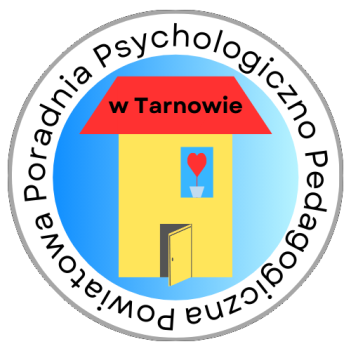 ZAPRASZAMY 
DO WSPÓŁPRACY!
72.